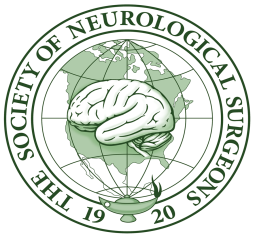 CASTSNS – Hershey PA2018
Arthur L Day MD
Steven Giannotta MD
Charles Branch MD
CASTas of April 2018 AANS Meeting
Current CAST Members (3 yr term, renewable x 1 – total 6 yrs)
 
	Cormac Maher			   2017	pediatrics 	Charles Branch 			   2011		spine
	Antonio E. Chiocca			   2011		tumor
	Arthur L. Day (Chair) 		   2013	CV
	Steven Giannotta (Secretary)	   2008	CV
	Shelly Timmons 			   2014 	trauma/NCC
	Doug Kondziolka			   2016	functional
	
	ABNS ad hoc – Kevin Cockroft	   2018	Ex-Officio 		ABNS Secretary – Carl Heilman	   2018	Ex-Officio 
	RRC - Griff Harsh 		   	   2017	Ex-Officio
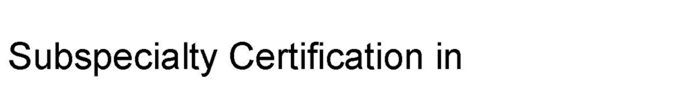 CAST Program Accreditations(AANS April 2018)
CAST: Program Accreditations(AANS  April 2018)
Programs Approved:		Previously	April 2018 	TOTAL	       
           a. Cerebrovascular		  	       9		        0		  9
           b. Endovascular		  	     27	                   5     	32
           c. Neuro Critical Care         	     21                     2         	23	
           d. Neurological Oncology   	     12                     1           	13	
           e. Peripheral Nerve              	       4                     2         	  6	           f.  Pediatric                        		     28                     0      	28	
           g. Stereotactic/Functional  		     23                     1        	24	
           h. Spine                              		     39                     1       	40	
		    	           		 
					TOTAL         			         175
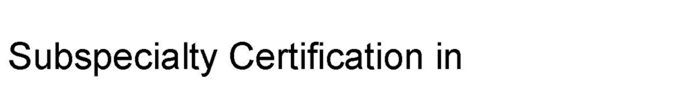 basic CAST fellowship structure
oversight body
affiliations
ACGME-accredited 
neurosurgery training program affiliation
ACGME
CAST accredited fellowship 

      - neurosurgery +/- other specialties
      - infolded, post-graduate, FMGs
Sections
  - ECs
  - CAST representative
  - FRCs
SNS via CAST
CAST diploma 
recognizes successful completion
of subspecialty fellowship training
CAST subspecialty fellowships: accreditation and certification
FRC selection criteria/duties:

  three (3) members active in Section (and SNS)

     - potential candidates for CAST committee 
     - 3 yr appointment/1 renewal

   Responsibilities:

      - update Program Requirements for each   	subspecialty variation including duration, 	timing of training, enfolded, etc

      - define subspecialty–specific 	institutional/individual case requirements
	(forms 2 and 3)

     - milestone revisions
SNS

CAST
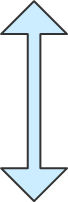 CAST  
Sections  
FRCs
Fellowship 
Review 
Committee
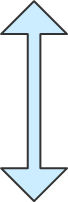 Sections
CAST fellowship accreditation: data/form requirements
Form A: application form – entered via SNS website
	updated, portions transferred to ACGME (ADS)/NREF annually

Form 1: institutional case report – general 
	all cases done by sponsoring institution residency training program

Form 2: institutional case report – subspecialty
	all pertinent subspecialty cases done by sponsoring institution  	residency training program 

Form 3: individual case report form – training 
	validates the experience of the individual during the fellowship
	updated, transferred to ACGME annually
CAST Timeline/milestones - new fellowship guidelines/forms
 
April 2018	 AANS	Discuss new guideline/Forms A,1,2,3 (& form 4 for NES, NCC), CAST Section representative, FRCs with 		each Section**   
		
May 2018	 SNS	send official CAST request to Section FRCs for form 2 and 3, revised guidelines (including enfolded 			specifications, definition of “senior” resident).

Sept 15, 2018	Section FRCs new guidelines, Forms 2,3 due

Oct 2018 CNS	1st round of edits/reviews of guidelines/forms presented/discussed by CAST subspecialty member    

Jan 1, 2019	Final Forms/Guidelines sent to Sections leaders/FRC for final review/edit

Mar 15, 2019	Final documents submitted to CAST.

April 2019	 AANS	Discussion/approval of final guidelines/Forms 
   
May 2019	 SNS	Revised Guidelines and Forms completed/presented to SNS EC

July 1, 2019	New guidelines/forms enforced for all new applications and renewals 
		includes Forms A, 1-3 for everyone, plus Form 4 for NES/NCC.
		All programs submit form A and 3 annually.  
		Fellow receives CAST fellowship completion certificate after Form 3 received (except NCC/NES)

		**Peds use ACPNF equivalent forms
CAST contract with ACGME
			(revised)

CAST will share data with the ACGME on a regular basis:

    1.  list of all CAST accredited programs for each institution
    2.  Form 3: graduate trainee reports
    3)  Integration into ADS system

Pam Derstine will come to the CAST meetings.  Information to be transmitted from the ACGME could include previous citations of that residency training program as they relate to the fellowship under consideration for accreditation, especially in relation to conflict with other learners, as well as any inadequacy of specific index cases to maintain the good standing of the residency. 

ACGME “recognition” – pending

no forthcoming bills from the ACGME to participating fellowships
CAST - ACGME interactions

data sharing
 
RRC linkage

billing
64




























2023
CAST Program Accreditations: NES(AANS April 2018)
CAST Program Accreditations: NCC(AANS April 2018)
45























2023
CAST Individual Certifications: NES
(AANS April 2018)
candidate subspecialty	approved 	 April 2018 	subtotal						previously


	a.  Neurosurgeons	     	     63 	    	      14 	      77
	b.  Neurologists		     41	   	        5	 	      46
	c.  Radiologists		     43	   	       11		      54

	TOTALS       			   147		       30	     177
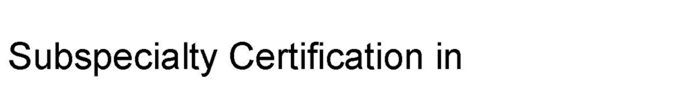 300












2023
CAST Individual Certifications: NCC
(AANS April 2018)
candidate subspecialty  	       	       approved: 		April 	        subtotal
					       previously		2018

	a.  Neurosurgeons		     	39 	        	 2  		41	
	b.  Neurologists				39	              5		44	
	c.  Pulmonologist            	   	19 				19                     	d.  Anesthesiologist            		13 		  		13
           	e. Neurointensivist – EmerMed	  	  5                       3	 	  8 
  	f.  Pediatrician          	 	  	  1		    		  1	 
                          		TOTAL        116	          10     	        126
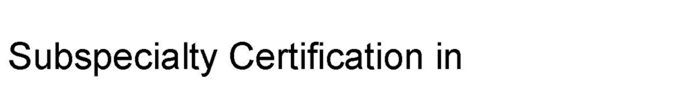 200












2023
NESAC Membership
Neurosurgery	JSCVS - Joint Section, Cerebrovascular Surgery (AANS/CNS)
Neurology		SVIN – Society of Vascular and Interventional Neurology
Radiology		SNIS – Society of Neurointerventional Surgery
** denotes signing member of NESAC formation document, finalized Jan 2015
NCC/NT FRC Membership
NeuroCritical Care/NeuroTrauma
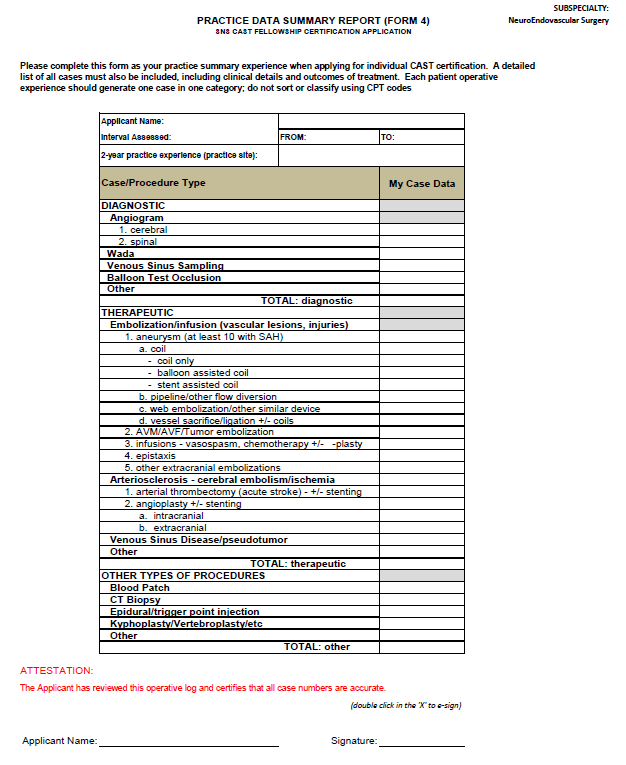 Form 4:

	   INDIVIDUAL  
	CASE REPORT 
 – PRACTICE EXPERIENCE 

         2 year case summary of all    	endovascular cases 
	done by practitioner after 
	completion of training

         accompanied by detailed case 	log for review by NESAC

         submitted as checklist  	requirement when applying 
	for CAST NES certification
CAST multi-disciplinary FRCstransition from individual “certification” to “focused practice”
Applicable only to NES and NCC
     - pediatric neurosurgery has separate structure and processes

Establish mechanisms/processes for Joint Programs that are fair/uniform/standard among specialties and not liable to politically-motivated alterations or variances

Neurosurgery remains able to be its own determinant for the future (i.e. NCC)
     - CAST remains the neurosurgical vehicle for maintaining that position
CAST multi-disciplinary FRCstransition from individual “certification” to “focused practice”
ABNS office interactions:

	a.  testing

	b.  reservoir for individual practice data

	c.  individual graduates of CAST-accredited training programs 	  	     directed to ABNS for focused practice designation, including   	     neurosurgeons and other specialties within those programs

	d.  transmits individual information to other ABMS specialty boards
ACGME Residency
1.  Neurosurgery (7 years)
2.  Neurology (+ stroke/NCC fellowship
3.  Radiology ((+ neuroradiology fellowship
oversight body
NES
 CAST fellowship
ACGME +/-  other
 organizations
CAST accredited 
NES fellowship
CAST diploma 
recognizes successful completion
of subspecialty fellowship training
SNS via CAST
practice data
written exam
ABMS directed 
through ABNS
via NESAC 2
successful NESAC-2 candidate review
ABNS:  data review/oral exam
	focused practice recognition
     ABNS board certification
ABPNS	  no data/oral exam
   ABR:   focused practice recognition
               maintain continued 1º certification